Strukturotwórcze właściwości jaj
W technologii gastronomicznej produkcji potraw
Wykorzystuje  następujące właściwości jaj:
Spulchniające
Emulgujące
Wiążące
Zagęszczające
Rola jaj dodawanych do potraw
Właściwości spulchniające jaj
Jaja  jako czynnik spulchniający są używane w postaci piany ubitej z białek lub z całych jaj albo utartych żółtek. Piana z białka jajka  to zamknięte w otoczce białkowej pewne ilości powietrza, wytworzone pęcherzyki zawiesiny gazu w cieczy. Gaz ( powietrze) znajduje się w stanie dużego rozproszenia.
Piana powstaje na skutek mechanicznego oddziaływania na białko, które :
Rozciąga się
Rozwija swoją  powierzchnię, zwiększając swoją objętość
   5-8krotnie
Zmienia barwę ( lśni, jaśnieje w miarę zwiększania ilości wtłaczanego powietrza
Odparowuje pewną ilość wody
Ubijanie  piany
W początkowej fazie ubijania tworzą się duże pęcherzyki, które w czasie dalszego ubijania rozpadają się na coraz mniejsze. Tworzenie piany trwa dopóty, dopóki nie zostanie zużyte całe białko. Gdy całe białko zostanie  wykorzystane do  zamknięcia pęcherzyków powietrza, następuje  zjawisko „rwania piany”. Dalsze ubijanie powoduje niszczenie uprzednio utworzonej struktury na skutek pękania otoczek białkowych, uchodzenia powietrza i podpływania piany cieczą. Ponowne wtłoczenie powietrza nie jest możliwe.
Aby uzyskać pianę dobrej jakości, należy:
Zastosować świeże jajka
Dokładnie oddzielić białka od żółtek
Ubijać białka o temperaturze pokojowej, bezpośrednio przed użyciem
Nie dodawać soli (zmniejsza stabilność, objętość piany i przedłuża czas ubijania)
Uchwycić odpowiedni moment zakończenia ubijania
Zastosować pod koniec ubijania dodatki utrwalające (stabilizujące) pianę
Dodatki stabilizujące pianę
Kwasek cytrynowy (powoduje usztywnienie piany)
Cukier puder (powoduje odwodnienie białkowej powłoki pęcherzyków przez związanie wody, wzmocnienie powłoki pęcherzyków (dodawać pod koniec ubijania, szczególnie ręcznego, ubijanie mikserem na wolniejszych obrotach
Wrzący syrop cukrowy (108-115°C) powoduje denaturację błonek białkowych z jednoczesnym obkurczaniem i zgrubieniem- usztywnienie i zagęszczanie piany
Czynniki obniżające stabilność piany:
Sól
Żółtko
Woda
Użycie do ubijania szybkoobrotowych urządzeń
Mikroskopijne cząsteczki tłuszczu w żółtku otaczają się błoną z białka, tak jak pęcherzyki powietrza. Maleje ilość białka zdolnego do wytworzenia piany
Spulchnianie potraw
Ubita piana nadaje porowata strukturę surowej potrawie. Podczas obróbki cieplnej powietrze zawarte w pianie ulega rozszerzeniu i powoduje zwiększenie jej objętości. Jednocześnie denaturujące białko, utrwala strukturę potrawy i utrzymuje w określonym położeniu pozostałe składniki. Piana przeznaczona do spulchniania wyrobów pieczonych powinna mieć niewielką rezerwę białka o nierozwiniętej powierzchni aby nie uległa zniszczeniu podczas rozszerzaniu się przy wypieku. Objętość piany utrwalonej wrzącym syropem  nie zwiększa się podczas  zapiekania.
Ubijanie jaj całych
Masę jajową ubija się mechanicznie. Podczas ubijania następuje szybkie wtłoczenie powietrza, którego pęcherzyki  tworzą się jednocześnie z emulgowaniem tłuszczu. Aby przyśpieszyć ubijanie całych jaj, masę jajowo-cukrową należy podgrzać do temperatury 37-42°C w celu rozpuszczenia cukru. Podczas mechanicznego ubijania całych jaj uzyskuje się pianę lekką, puszystą, taką jak z samych  białek przy ubijaniu ręcznym.
Żółtka z  cukrem
Podczas ucierania żółtek z cukrem zostaje wtłoczone powietrze, którego pęcherzyki są mniej liczne niż w pianie, ponieważ białko zawarte w żółtku używa się do emulgowania tłuszczu i tylko w niewielkiej ilości może tworzyć błonę pęcherzyków.
Zastosowaniedo potraw spulchnianych ubitą pianą należą:
Desery ( musy, kremy, desery, suflety)
Ciasta (gotowane, np. kluski francuskie, pieczone np. biszkoptowe, piaskowe, bezy, serniki)
Masy, nadzienia
Potrawy słone ( omlety, budynie)
Budynie
To potrawy o delikatnej strukturze, gotowane na parze lub w kąpieli wodnej. Sporządza się je na bazie żółtek utartych z cukrem lub masłem, spulchnia ubitą pianą z białek i zestala przez gotowanie. 
W zależności od użytego składnika głównego dzieli się je na:
Słone ( z warzyw, grzybów, mięsa mielonego z drobiu lub cielęciny)
Słodkie ( z twarogu, maku, orzechów, migdałów, ciasta parzonego)
Budyń z kalafiora
Forma budyniowa- forma w której gotuje się budyń
suflety
To potrawy lekkie, zapiekane, charakteryzujące się szybkim opadanie po wyjęciu z piekarnika. Sporządzone z żółtek utartych z cukrem lub masłem i spulchnionych pianą z białek
Suflet   serowy i czekoladowy
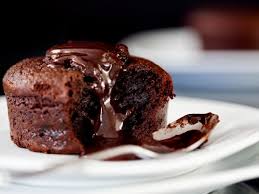 Właściwości  wiążące  jaj
Właściwości  wiążące białek polegają na ich zdolności do sklejania cząsteczek potraw i ścinania się pod wpływem ogrzewania. Sklejając potrawy, nie pozwalają na ich rozsypywanie. Jaja jako czynnik wiążący są dodawane w postaci surowej, najczęściej do mas  jarskich ( kotlety z jaj, z grochu, fasoli, kasz, z ziemniaków) , mięsnych mielonych, pasztetów, zapiekanek czy potraw mącznych.